Een Black Box vol data!
NWD vrijdag 8 april 2021
Workshopronde 2
dr. Marianne van Dijke-Droogers
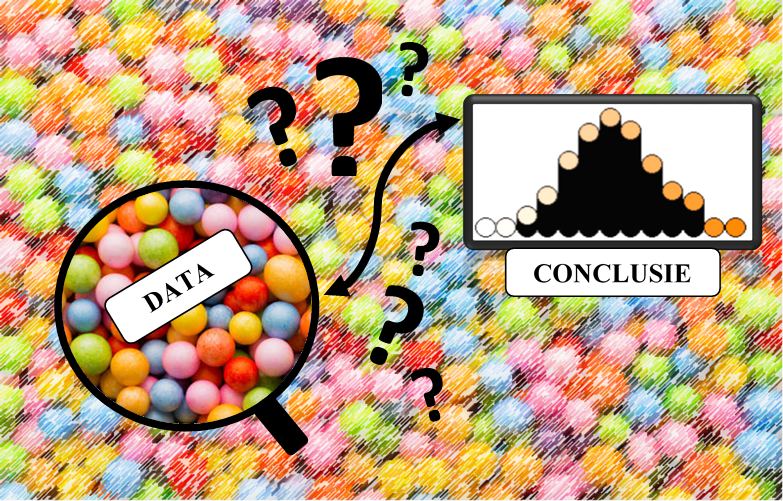 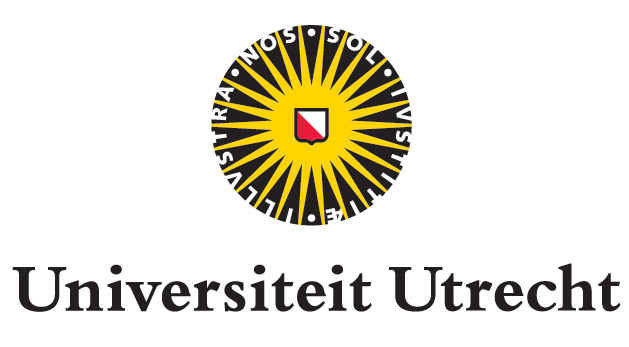 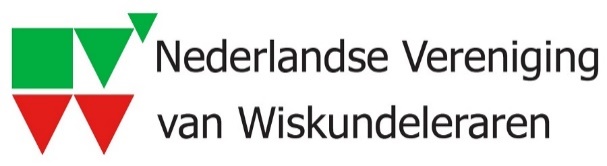 [Speaker Notes: During this lunchmeeting I will present the final results of my PhD-study on the design and evaluation of a learning trajectory for introducing statistical inference.]
Programma
Even voorstellen…..
Belang van statistiek
Onderzoek Black Box in statistiekonderwijs
Aan de slag met lesmateriaal
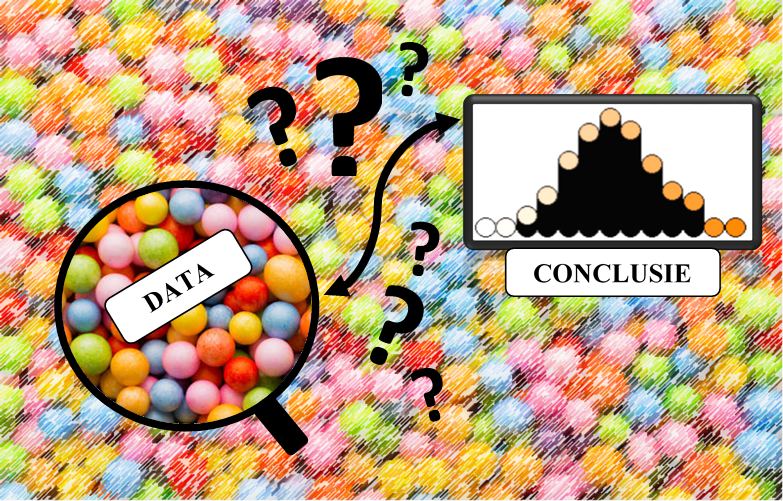 Belang van statistiek??
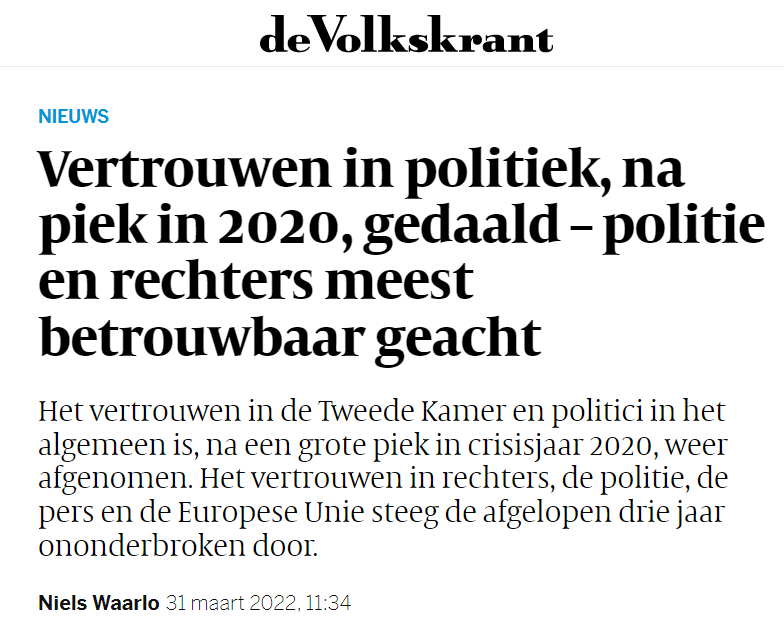 Belang van statistiek??
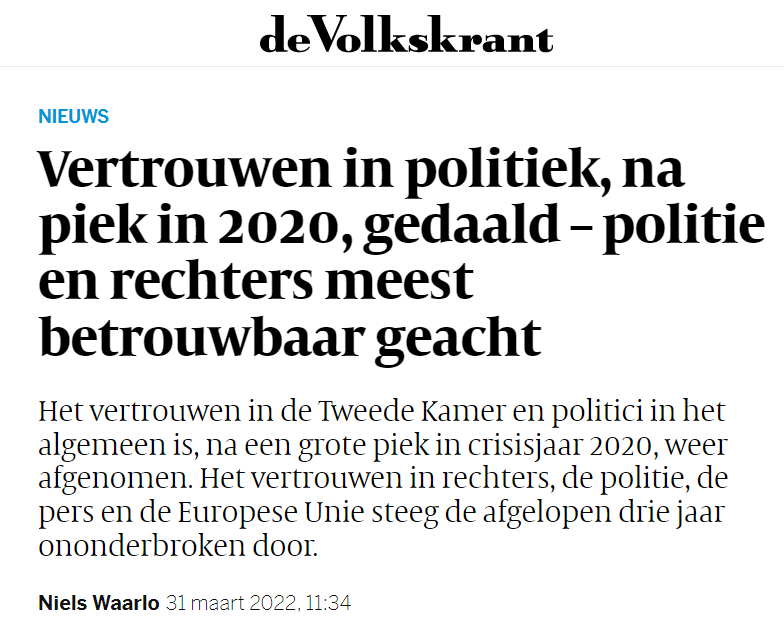 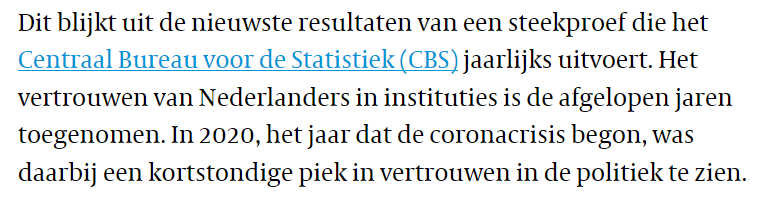 Belang van statistiek??
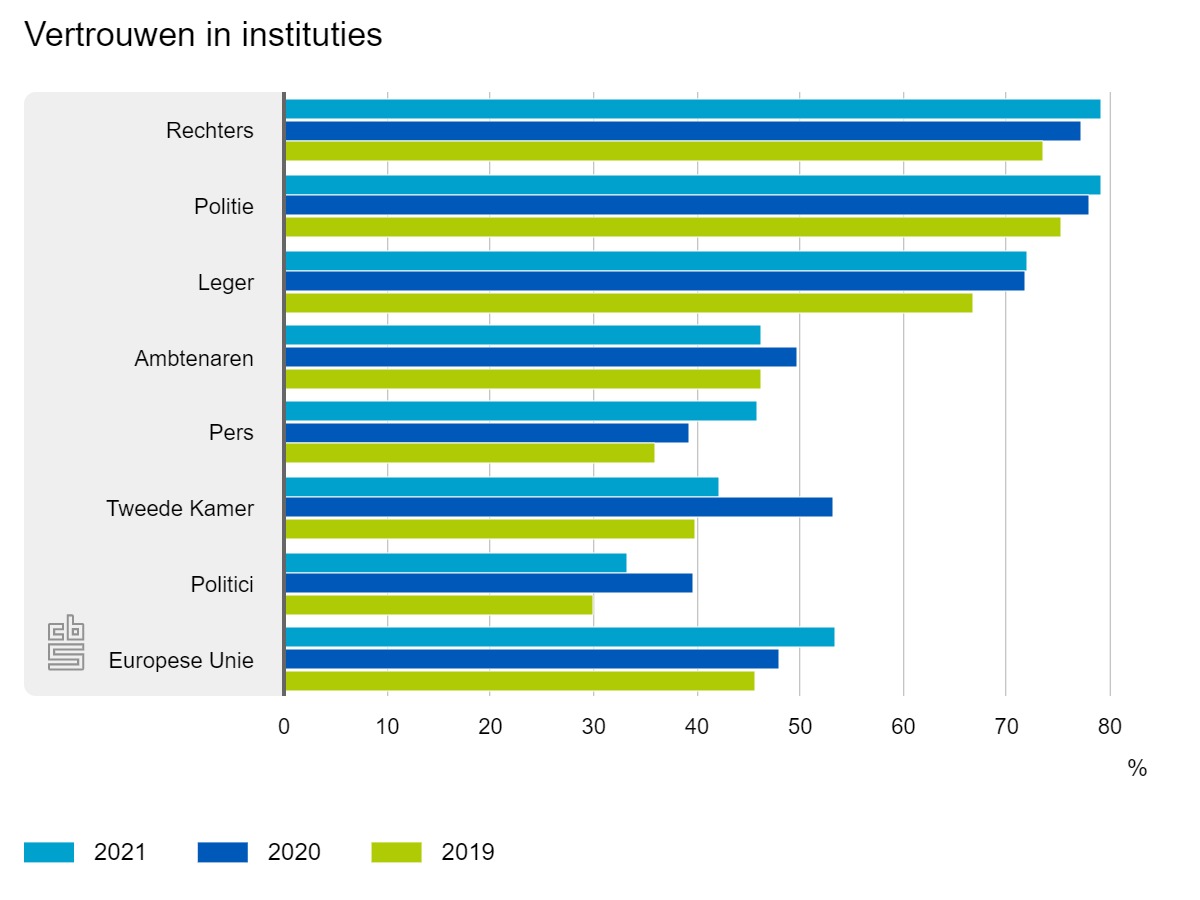 Belang van statistiek??
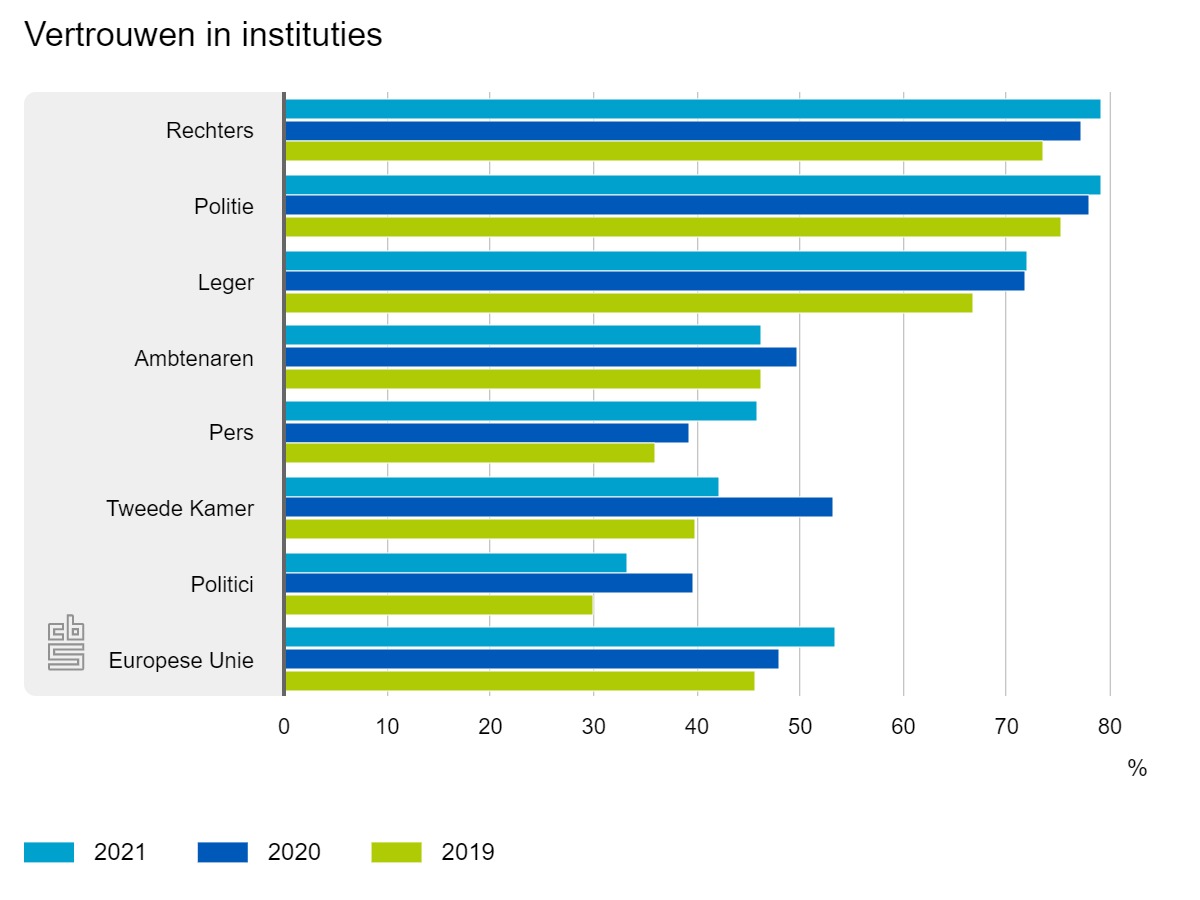 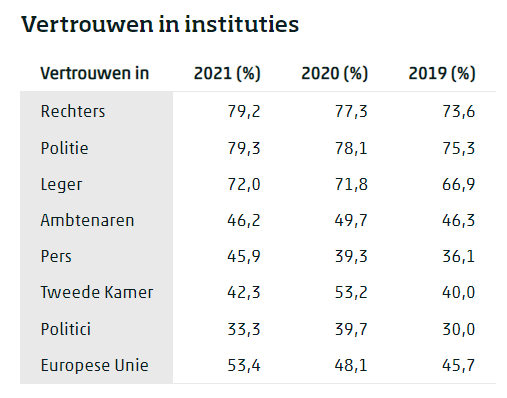 Belang van statistiek??
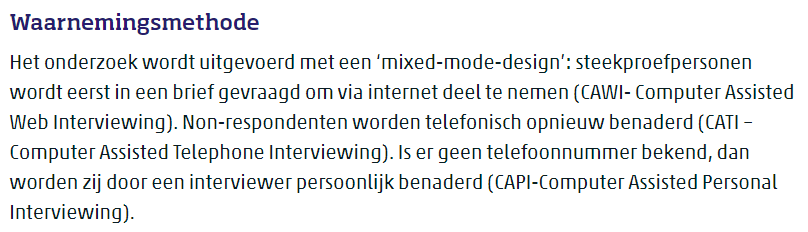 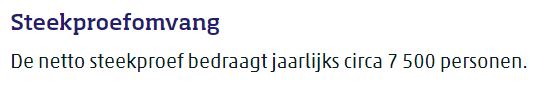 Groeiend gebruik statistiek in nieuwsberichten
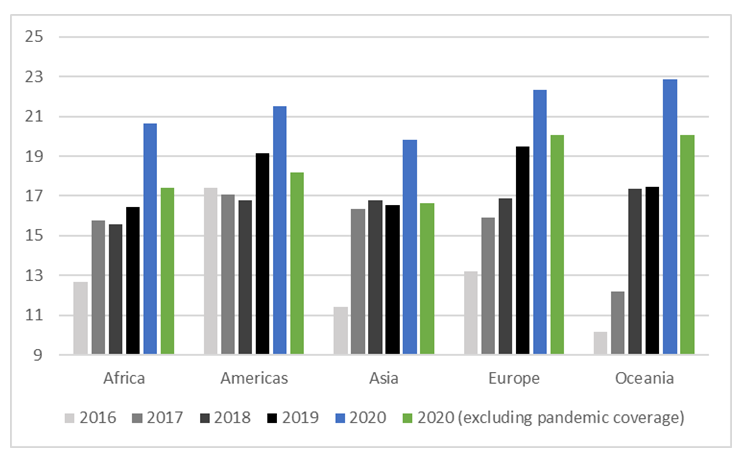 Bron: Paris2! https://paris21.org/statistical-literacy-2021
Belang van statistiek??
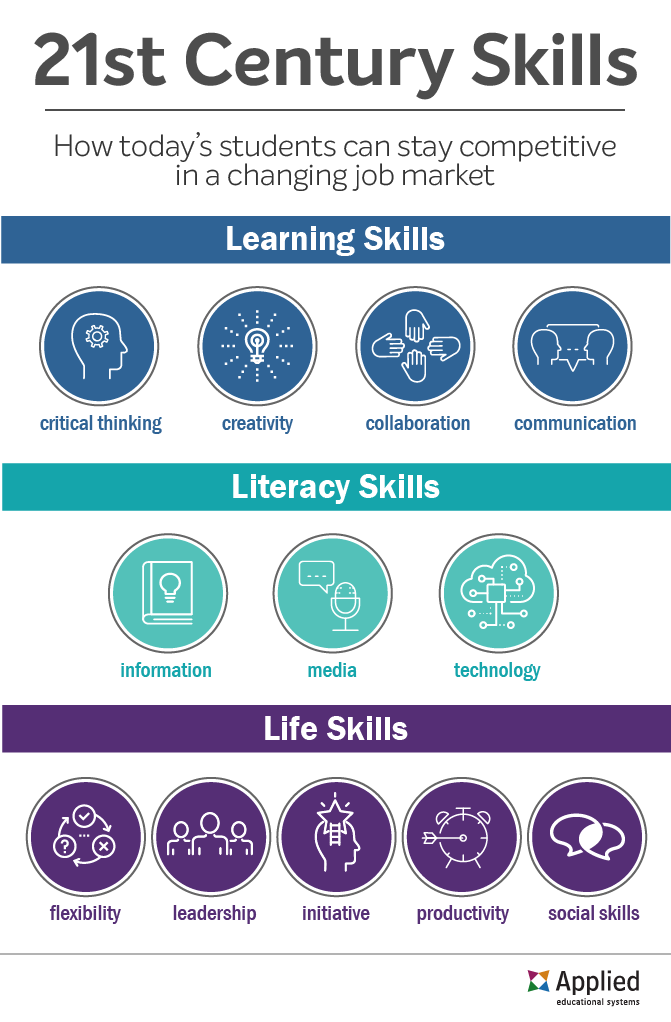 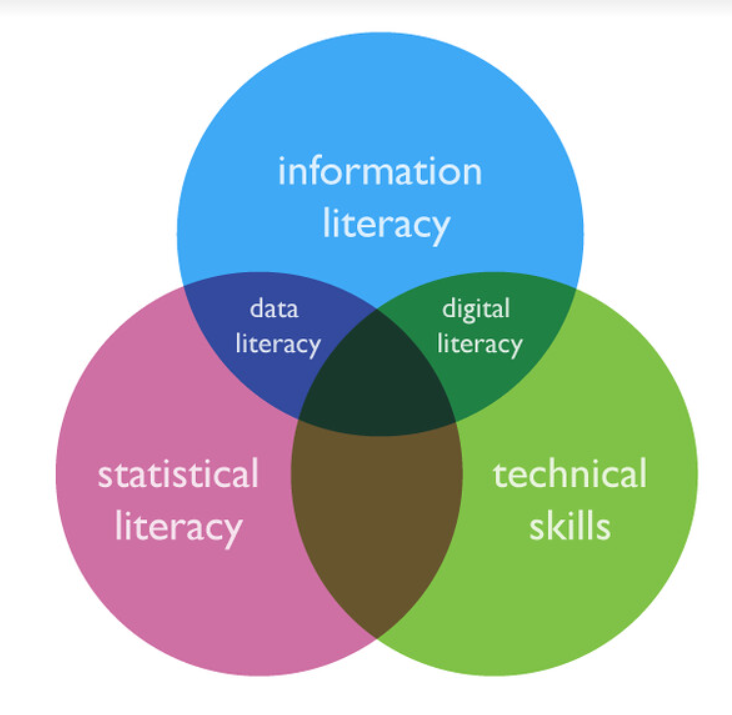 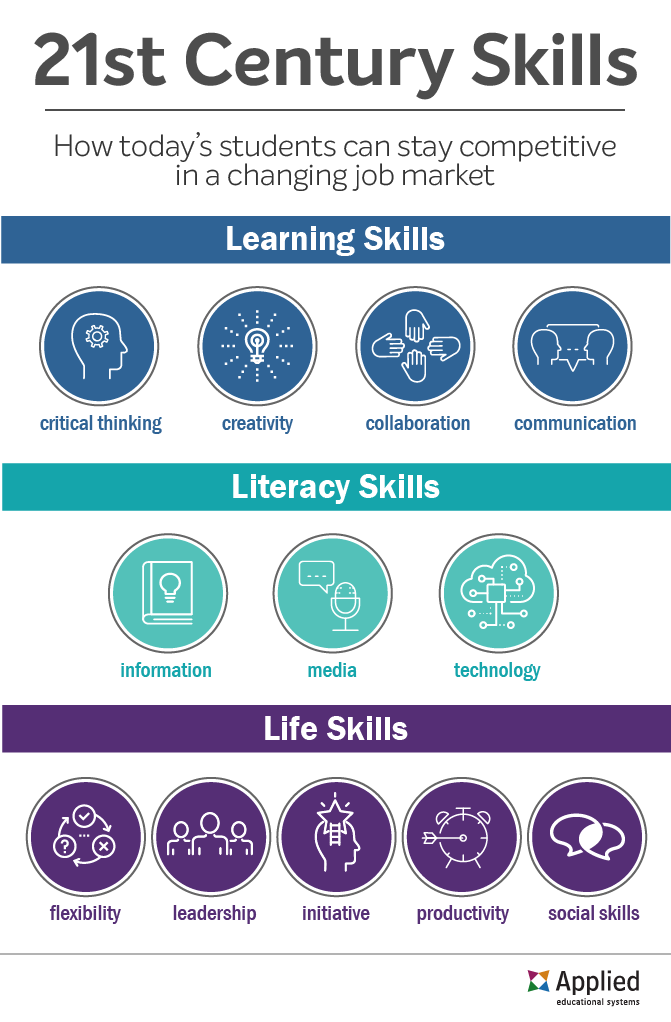 Startopdracht 1
a. Hoeveel gele balletjes zitten er in de Black Box?
Onderbouw je vermoeden met data. 

b. Vervolg. Nu met groot kijkvenster!
Hoeveel gele balletjes zitten er in de Black Box?
Onderbouw je vermoeden met data.
5 minuten data verzamelen
3 minuten data analyseren
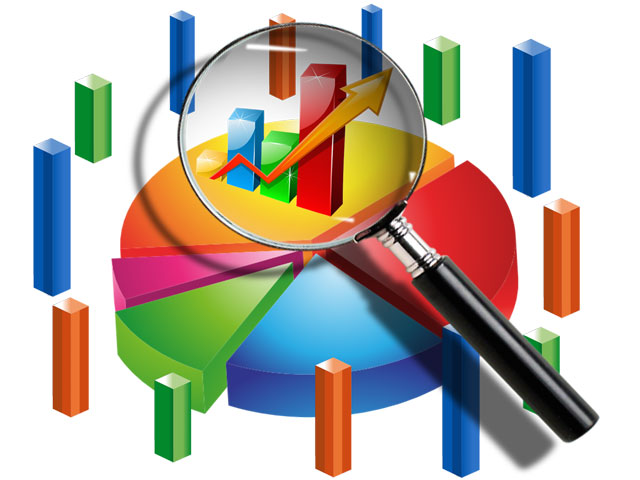 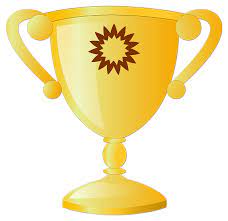 Wat is statistiek??
In de wetenschap observeren/onderzoeken we vaak een deel ….
….. op basis daarvan proberen we kennis te vergaren over het grote geheel.
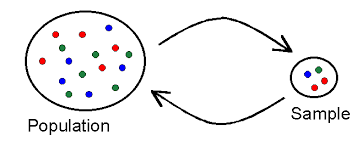 Wat is statistiek??
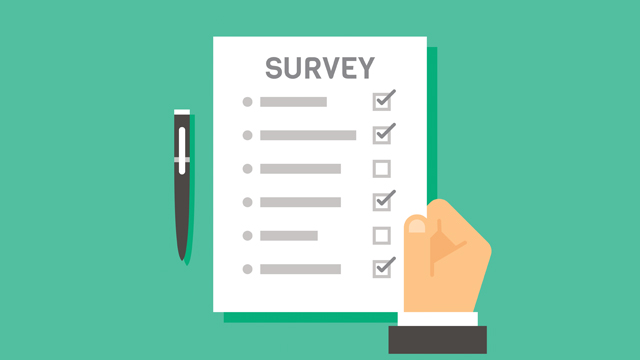 Statistiek is de wetenschap, de methodiek en de techniek van het 
Verzamelen
Bewerken
Interpreteren 
Presenteren 
van data (Wikipedia, 2021)
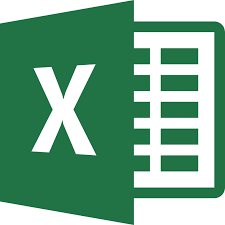 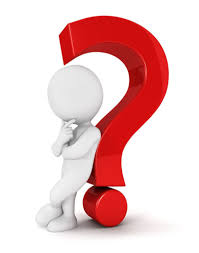 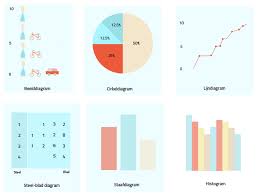 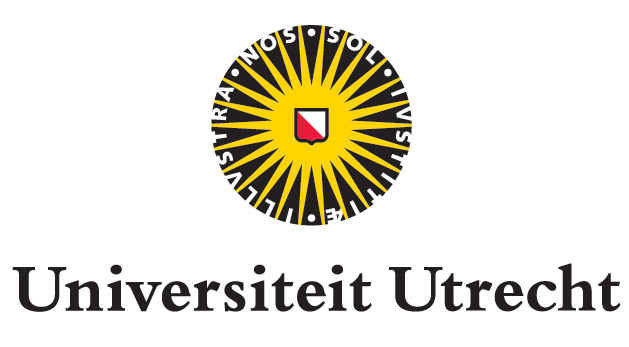 Ontwerp leertraject – Serie 1 Categoriale data
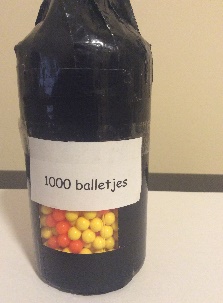 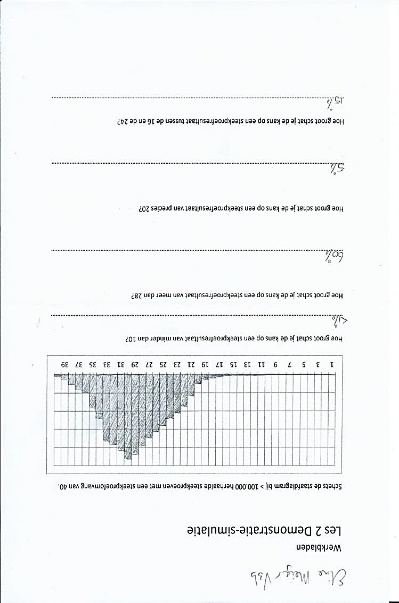 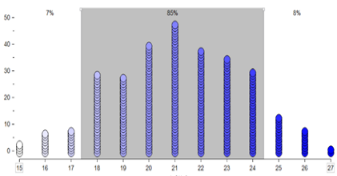 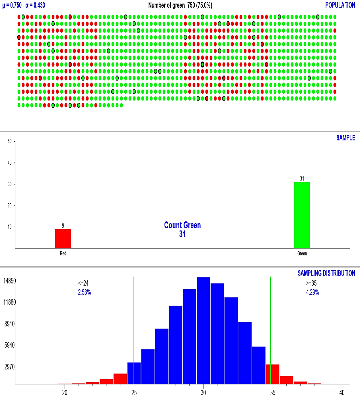 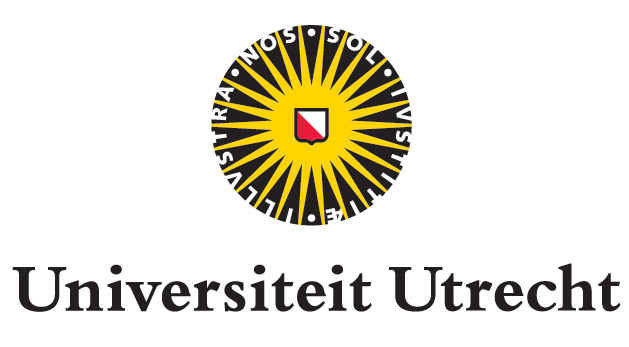 Ontwerp leertraject – Serie 2 Numerieke data
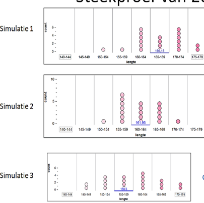 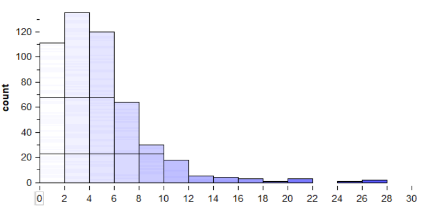 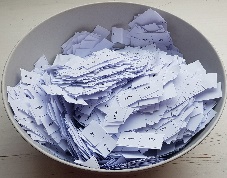 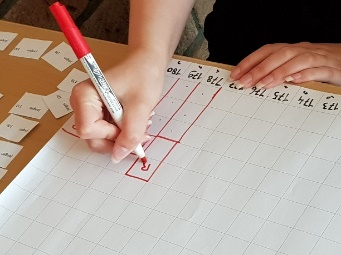 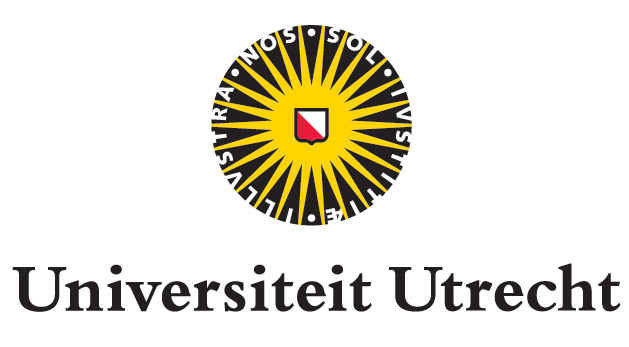 Data verzameling
Verrichte onderwijs experimenten
Interventie in 1 klas (2017)
Interventie in 3 klassen/scholen (2018)
Teaching and Learning Lab (2018)
Grootschalige interventie in 11 klassen/scholen (2019) (aangevuld met vergelijkingsgroep van 10 klassen)
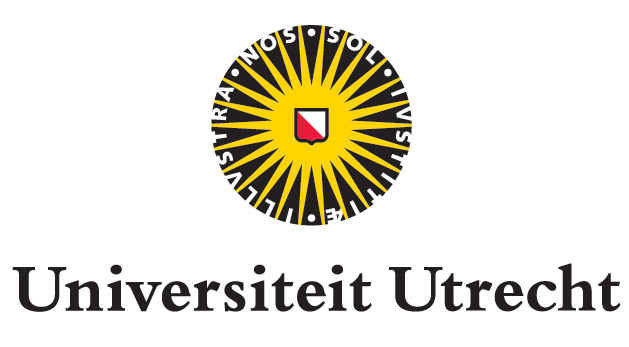 Onderzoeksopzet / data-verzameling
Data-verzameling
Werkbladen van leerlingen 
Notities van docent(en) 
Video opnamen (2017-2018)
Pre- en posttests (2019)
			
Analyse
Leerproces in kaart brengen (HLT testen)
Leeropbrengst meten
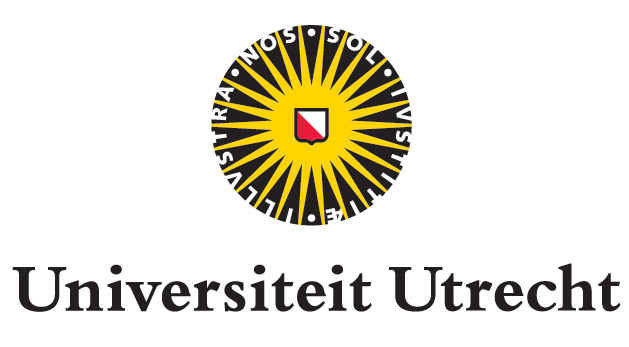 Impressie onderzoek
(560) 210528dijkeV6 – YouTube
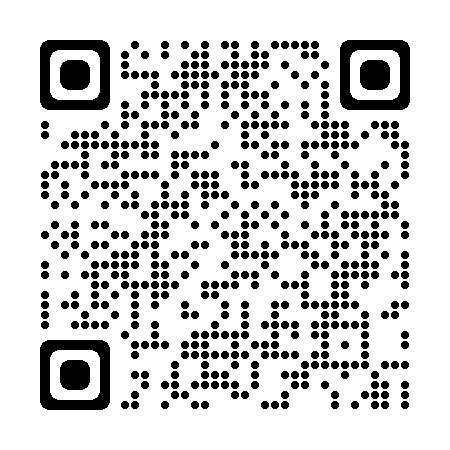 De kracht van statistiek … hypothese toetsen
Pre- en posttest
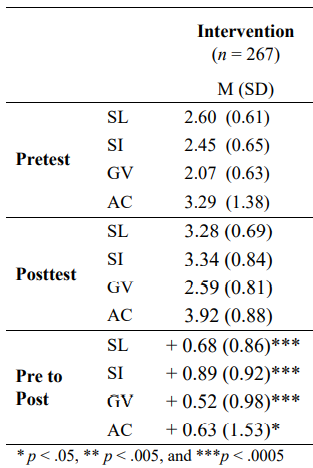 Effectmeting: toetsen of een aanpak werkt?


Een leertraject voor statistische inferentie
Voorbeeld 1:
Eén groep – twee meetmomenten 
Data gekoppeld
[Speaker Notes: Dit levert in totaal 4 verschillende toetsen op om je data mee te toetsen.]
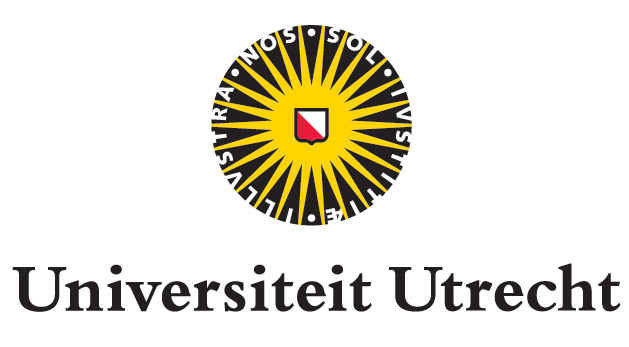 De kracht van statistiek … hypothese toetsen
Pre- en posttest
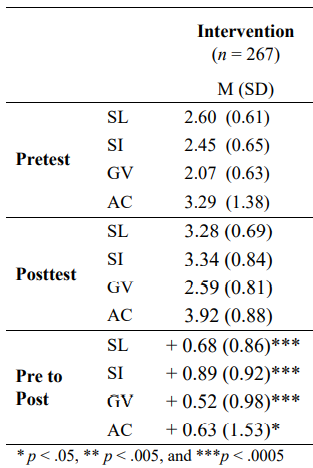 Effectmeting: toetsen of een aanpak werkt?


Een leertraject voor statistische inferentie
Voorbeeld 1:
Eén groep – twee meetmomenten 
Data gekoppeld
[Speaker Notes: Dit levert in totaal 4 verschillende toetsen op om je data mee te toetsen.]
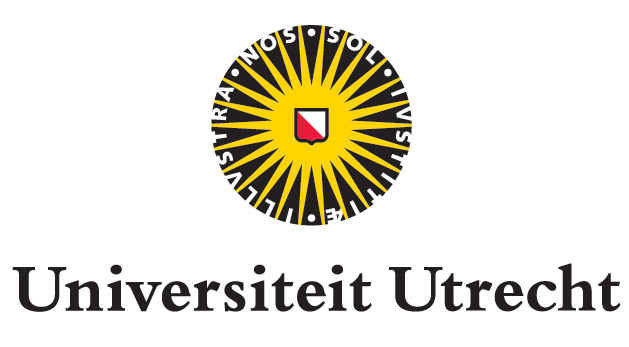 De kracht van statistiek … hypothese toetsen
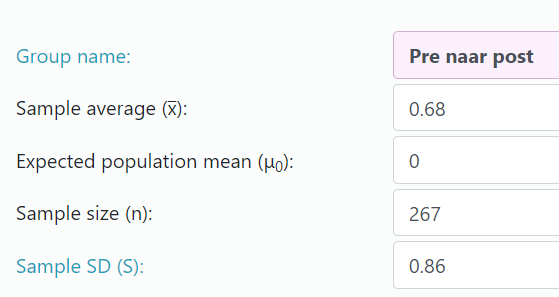 Pre- en posttest
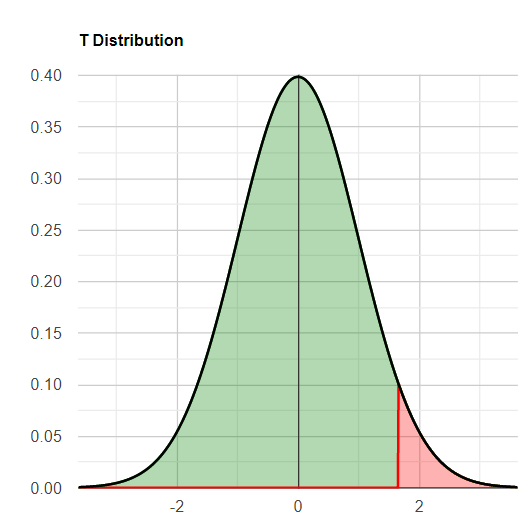 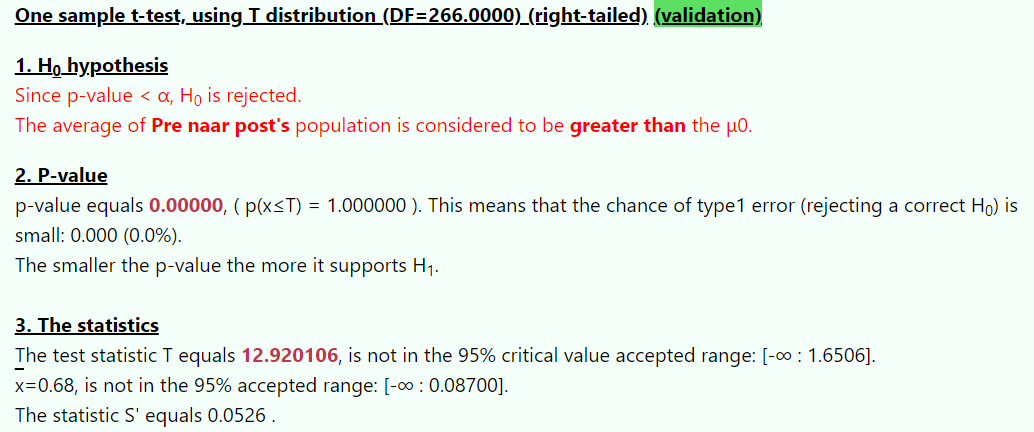 [Speaker Notes: Dit levert in totaal 4 verschillende toetsen op om je data mee te toetsen.]
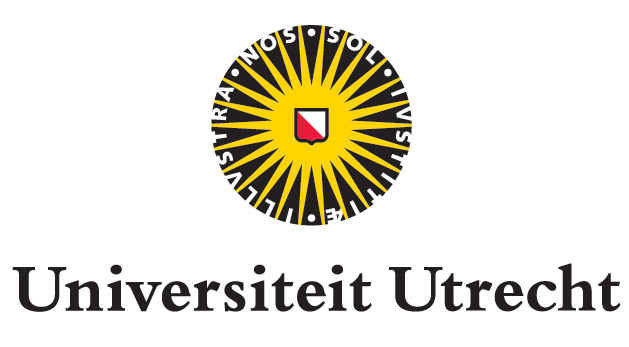 De kracht van statistiek … hypothese toetsen
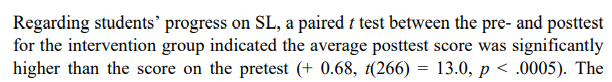 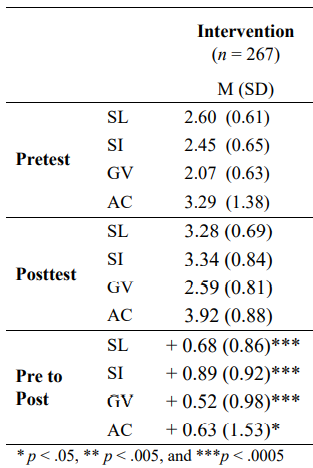 [Speaker Notes: Dit levert in totaal 4 verschillende toetsen op om je data mee te toetsen.]
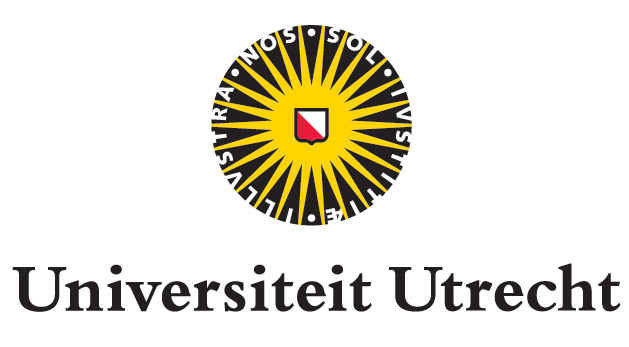 De kracht van statistiek … hypothese toetsen
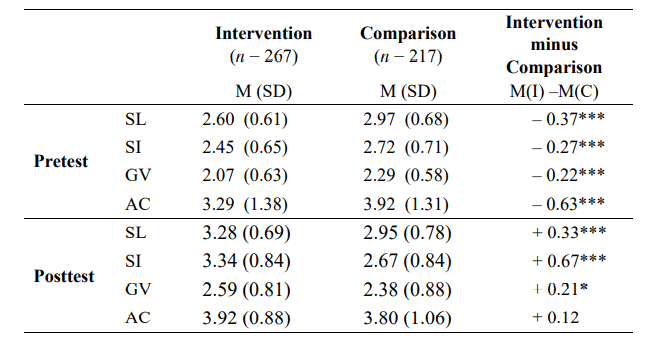 Effectmeting: Toetsen of een aanpak werkt?

Een leertraject voor statistische inferentie
Voorbeeld 2:
Twee groepen – twee meetmomenten 
Data niet gekoppeld
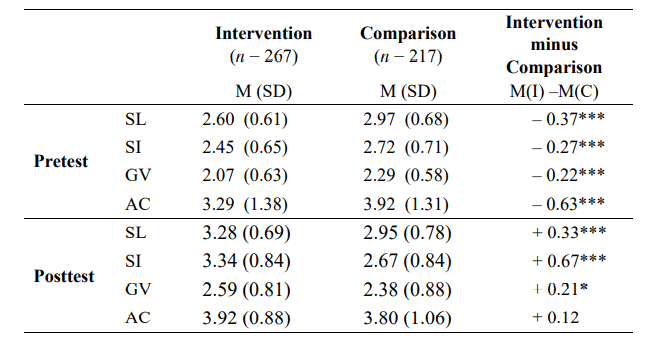 [Speaker Notes: Dit levert in totaal 4 verschillende toetsen op om je data mee te toetsen.]
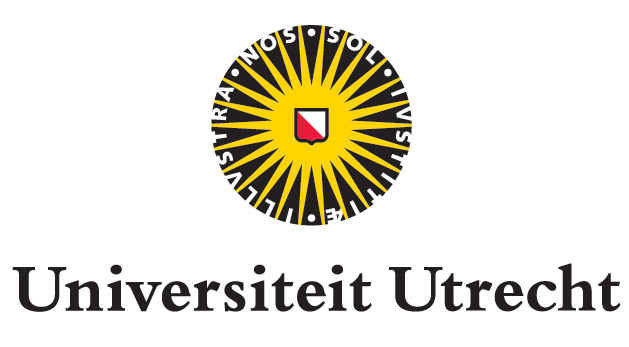 De kracht van statistiek … hypothese toetsen
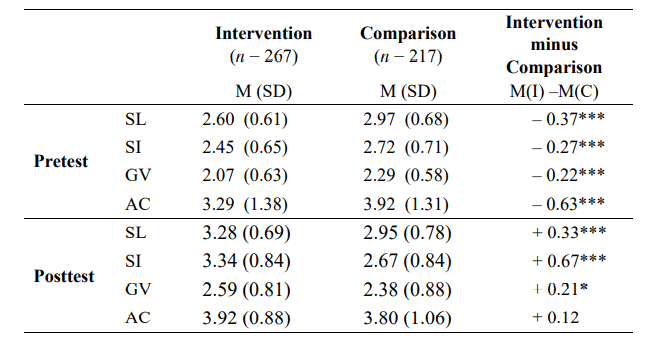 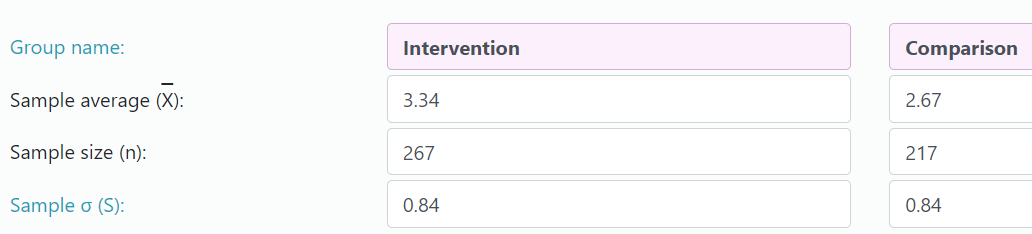 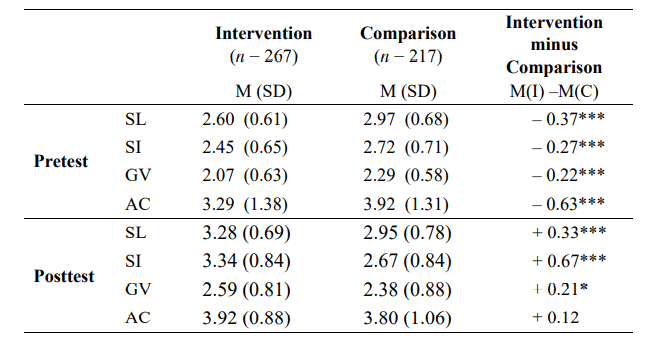 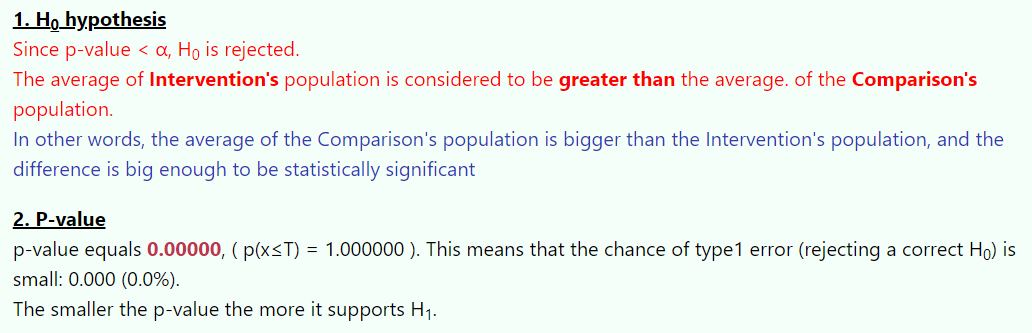 [Speaker Notes: Dit levert in totaal 4 verschillende toetsen op om je data mee te toetsen.]
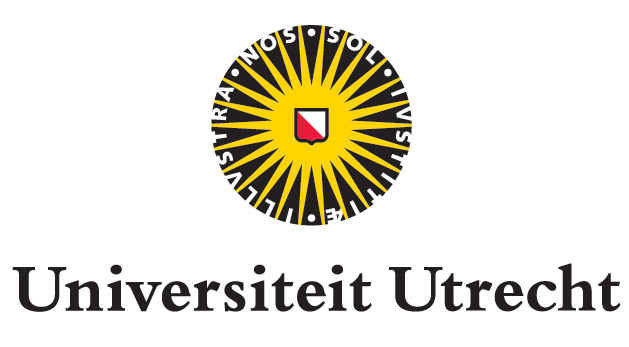 De kracht van statistiek … hypothese toetsen
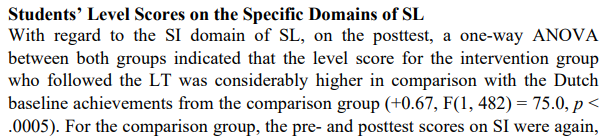 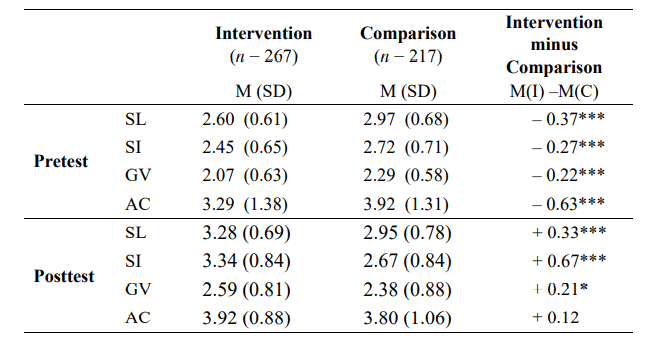 [Speaker Notes: Dit levert in totaal 4 verschillende toetsen op om je data mee te toetsen.]
Terug naar startopdracht 1
Wetenschappelijk verantwoorde uitspraken doen op basis van data!

Op basis van alle verzamelde data (zie bord)
Hoeveel gele balletjes zitten er vermoedelijk in de Black Box?
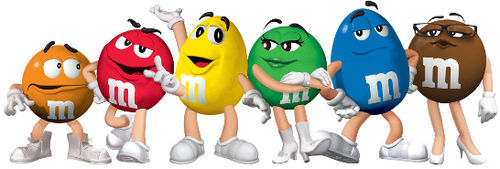 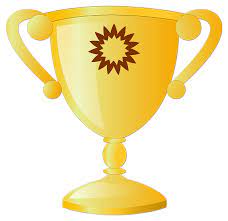 De lesbrieven
Werkblad 1 Startopdracht
Werkblad 2 Steekproevenverdeling 
Werkblad 3
Opgave 1 t/m 5
Simulatie
Opgave 6 t/m 114
Werkblad 4, 5 en 6
Werkblad 7, 8, 9 en 10
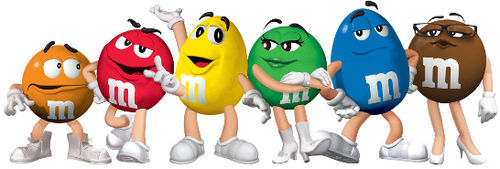 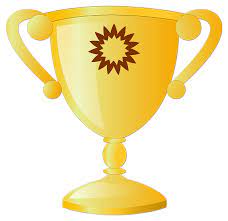 Afsluitende opdracht
Hoeveel rode (of blauwe) balletjes zitten in de Black Box van de NVvW?


Black Box Prijsvraag Blackbox (nvvw.nl)
Online lesmaterialen via www.nvvw.nl 
Black Box aanvragen (doosjes gratis, balletjes betalen) online of via kraam NVvW
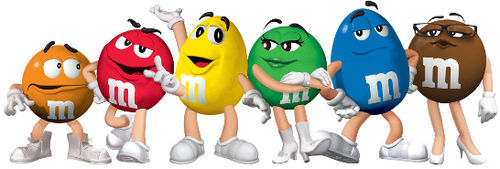 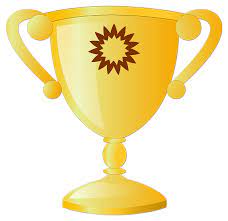 Vragen?Hopelijk heeft deze workshop u geïnspireerd 
NWD vrijdag 8 april 2021
Workshopronde 2
dr. Marianne van Dijke-Droogers
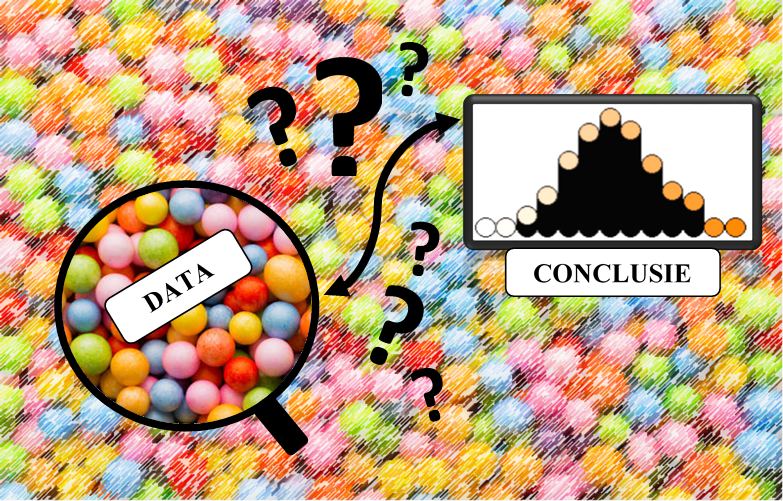 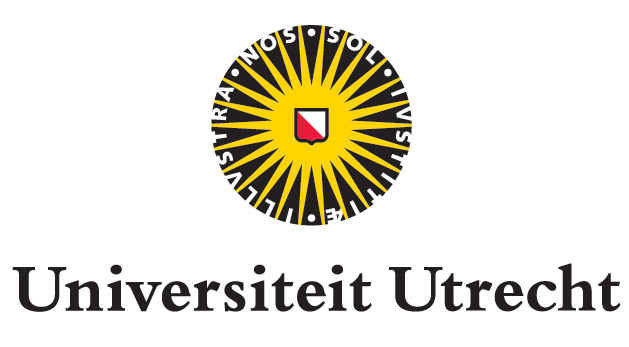 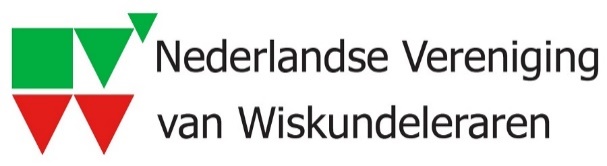 [Speaker Notes: During this lunchmeeting I will present the final results of my PhD-study on the design and evaluation of a learning trajectory for introducing statistical inference.]
Een Black Box vol data!
NWD vrijdag 8 april 2021
Workshopronde 2
dr. Marianne van Dijke-Droogers
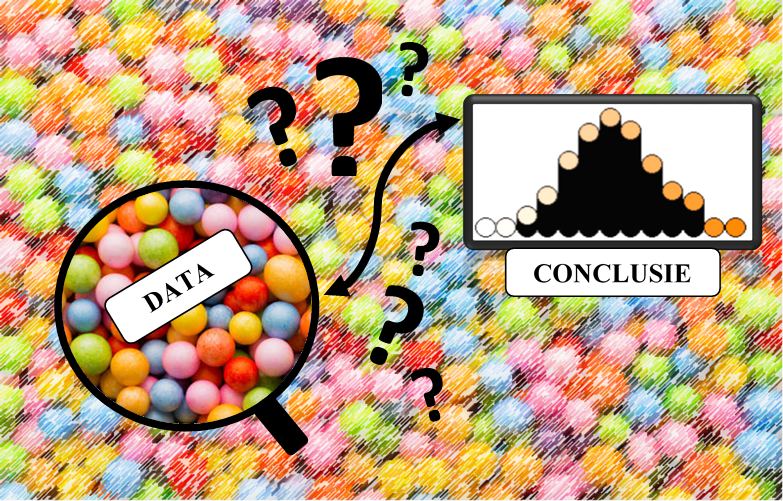 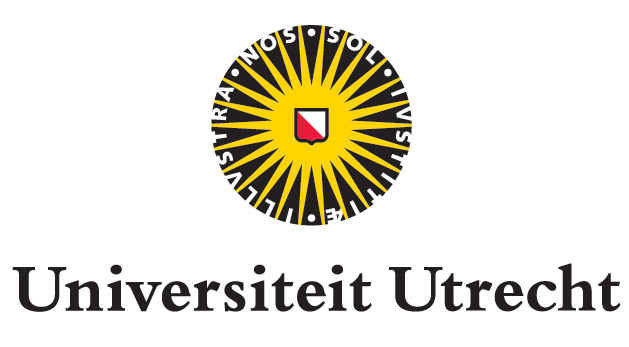 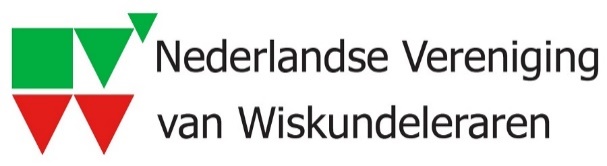 [Speaker Notes: During this lunchmeeting I will present the final results of my PhD-study on the design and evaluation of a learning trajectory for introducing statistical inference.]